Лишайники
Будова і життєдіяльність
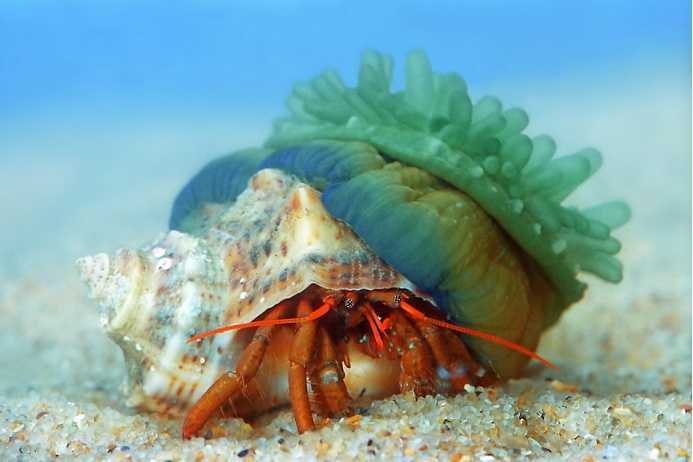 Симбіоз – співжиття двох організмів різних видів
Будова і життєдіяльність
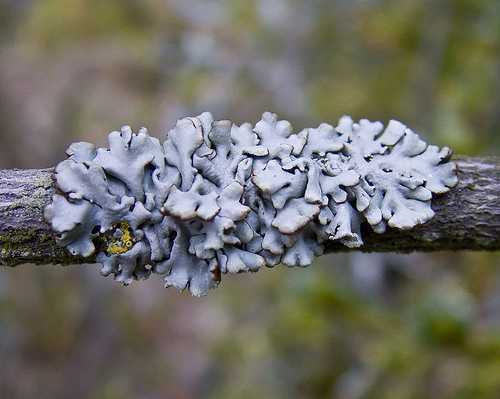 Пармелія
Лишайники – симбіотичні таломні організми
Будова і життєдіяльність
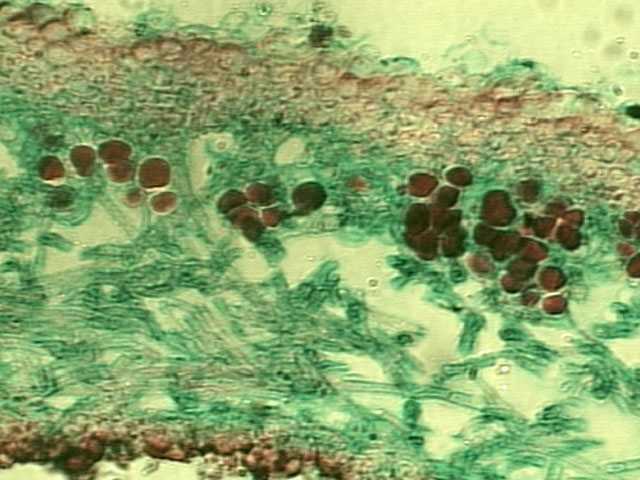 Талом лишайника складається із двох компонентів –                       водорості (або ціанобактерії) і гриба
Будова і життєдіяльність
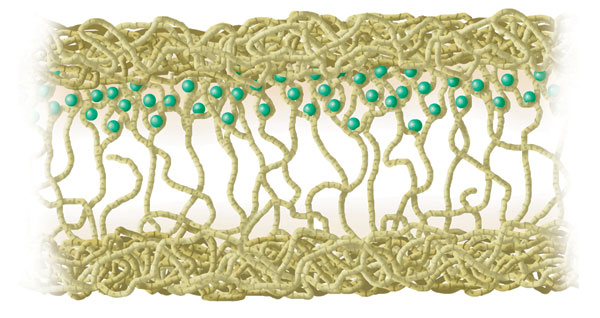 Верхня кірка: щільні гіфи гриба, забарвлена різними пігментами, захист і повітряне живлення водою і мінералами
Будова і життєдіяльність
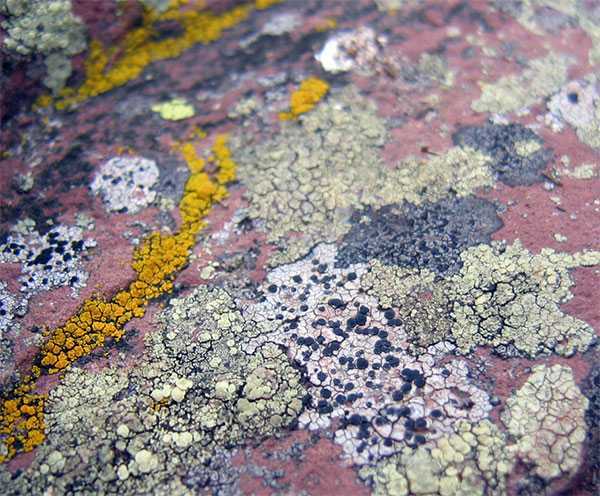 Пігменти і лишайникові кислоти забарвлюють талом
Будова і життєдіяльність
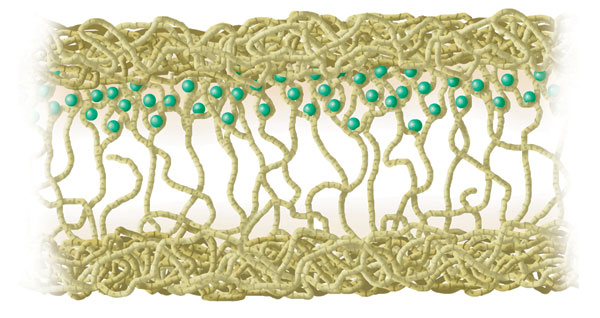 Нижня кірка: щільні гіфи гриба, тонка,                                                     з виростами для прикріплення (ризоїдами)
Будова і життєдіяльність
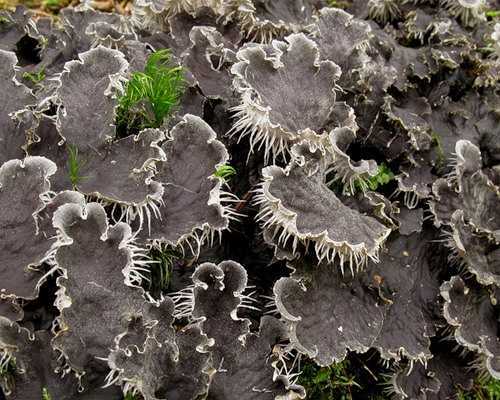 Пельтигера собача
Ризоїди – пучки гіфів
Будова і життєдіяльність
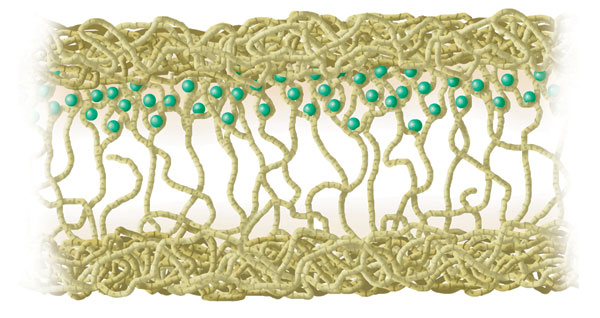 Пухкий міцелій гриба
Будова і життєдіяльність
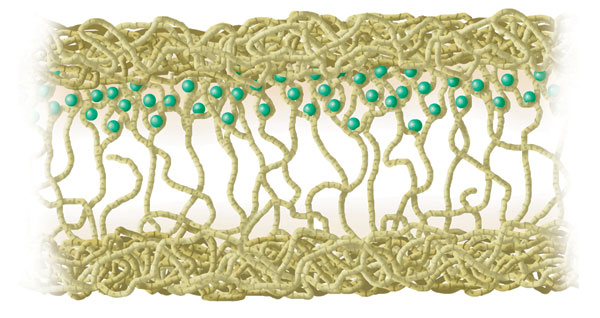 Водорості (ціанобактерії):                                                       фотосинтез, перетворення і накопичення речовин
Будова і життєдіяльність
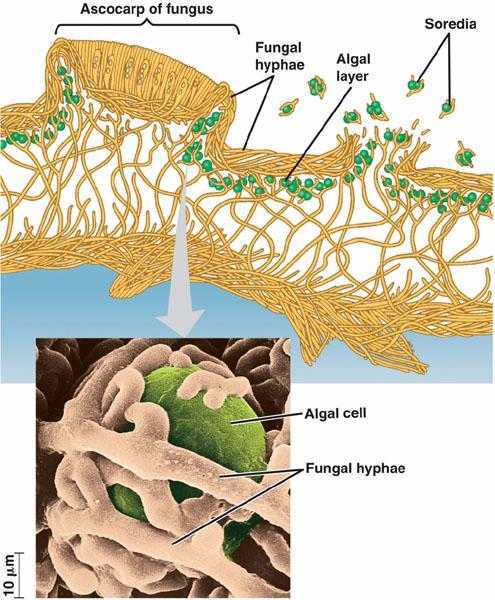 Розмножуються вегетативно соредіями
Будова і життєдіяльність
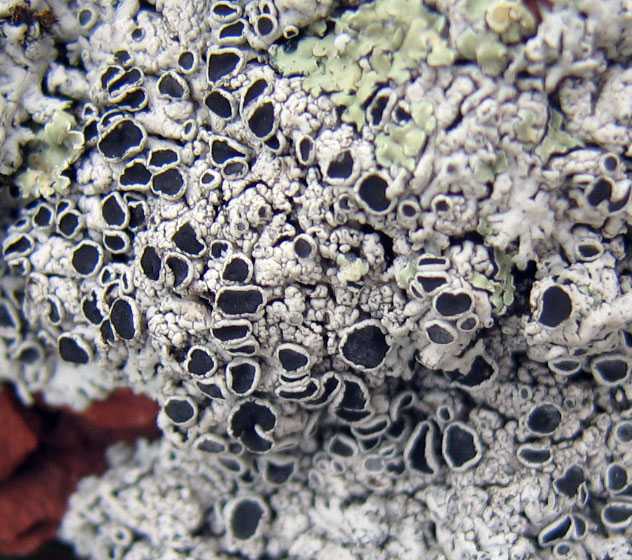 Розмножуються також статево. Плодові тіла зі спорангіями
Будова і життєдіяльність
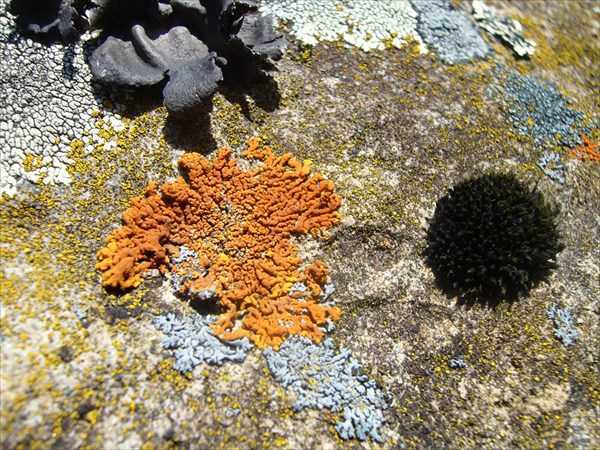 Лишайникові кислоти                                                                     захищають від бактерій і розчиняють гірські породи
Будова і життєдіяльність
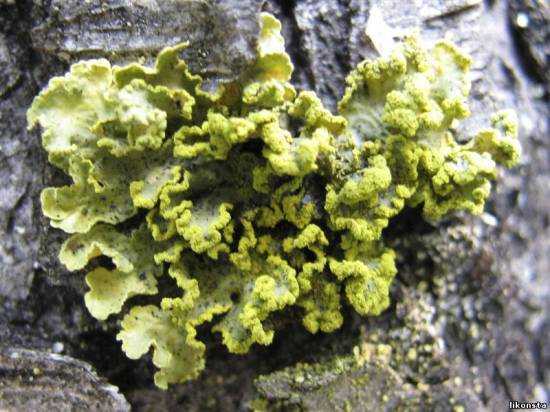 Цетрарія соснова
Швидко висихаючи, лишайники припиняють фотосинтез            і в такому стані переносять холод чи спеку
Будова і життєдіяльність
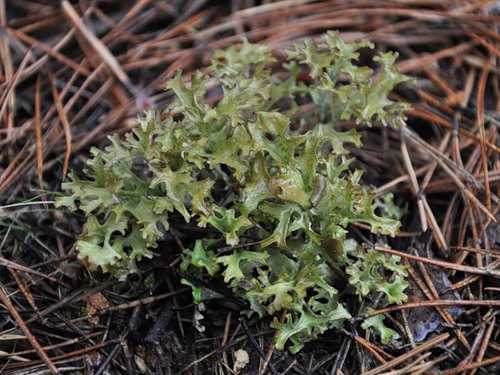 Цетрарія ісландська
Живиться виключно з повітря
Будова і життєдіяльність
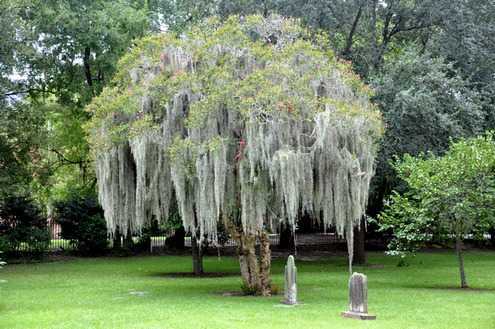 Цетрарія ісландська
Найкраще ростуть у місцевостях із густими туманами
Будова і життєдіяльність
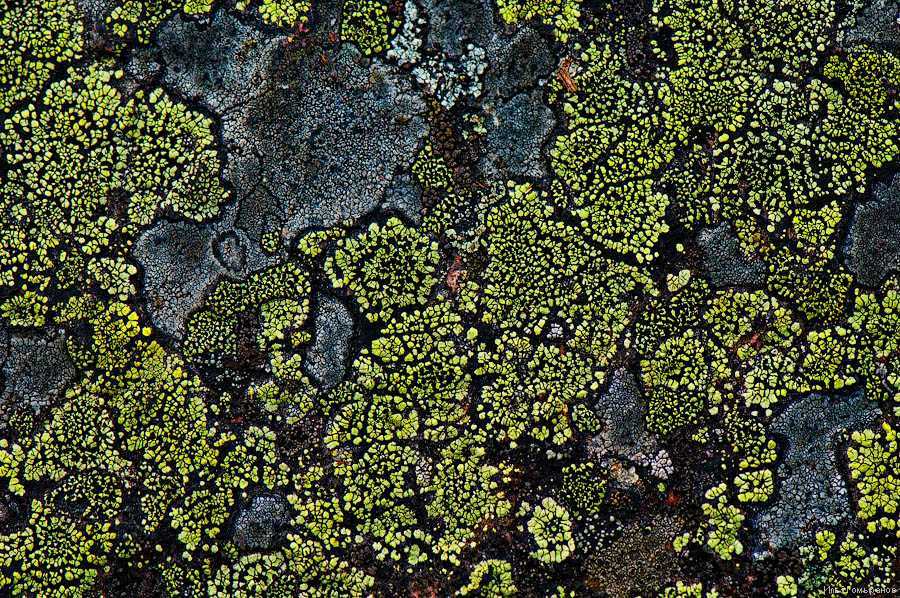 Цетрарія ісландська
Ризокарпон графічний росте 4500 років
Різноманітність і поширення
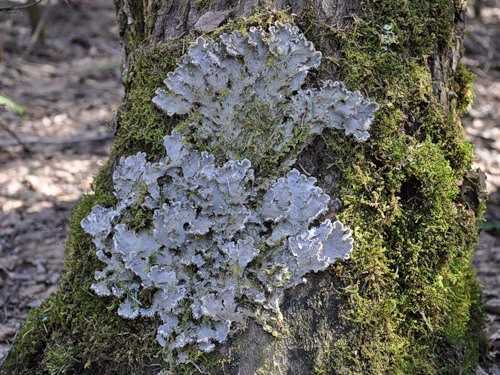 Пельтигера собача
Ліхенологія – наука про лишайники
Різноманітність і поширення
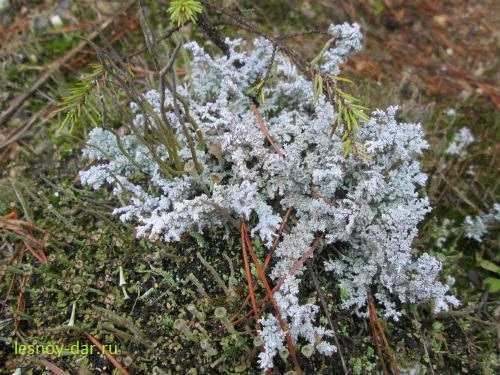 Стереокаулон
На землі існує близько 25 000 видів лишайників
Різноманітність і поширення
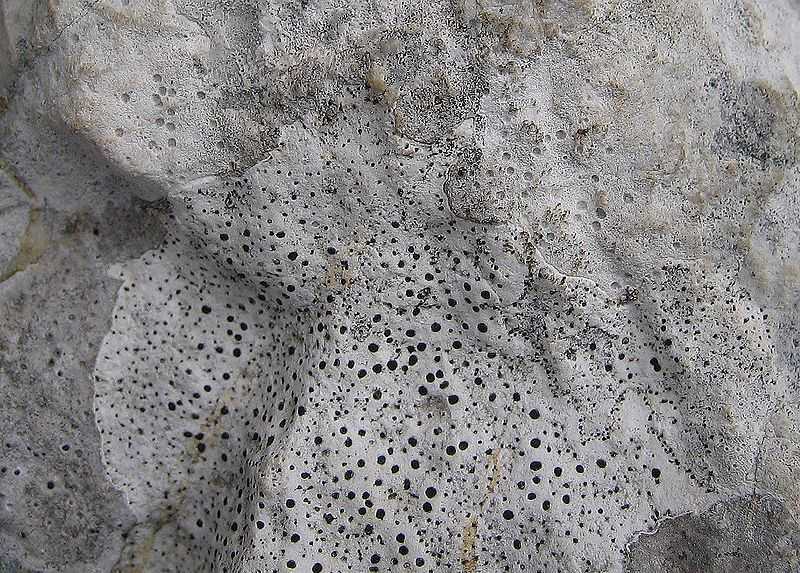 Верукарія
Ростуть на різних субстратах,                                                            головна умова – його тривала нерухомість
Різноманітність і поширення
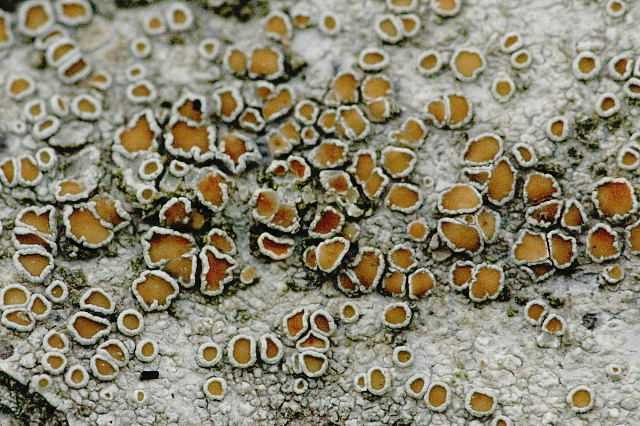 Леканора
Кіркові (накипні) лишайники
Різноманітність і поширення
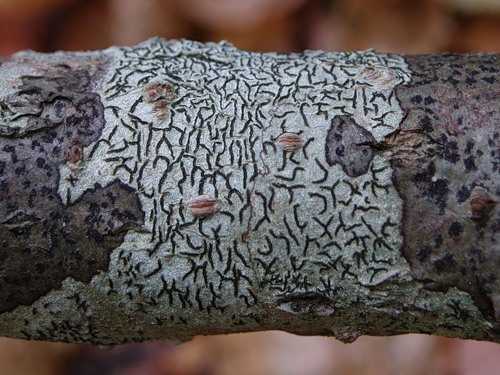 Графіс писемний
Кіркові (накипні) лишайники
Різноманітність і поширення
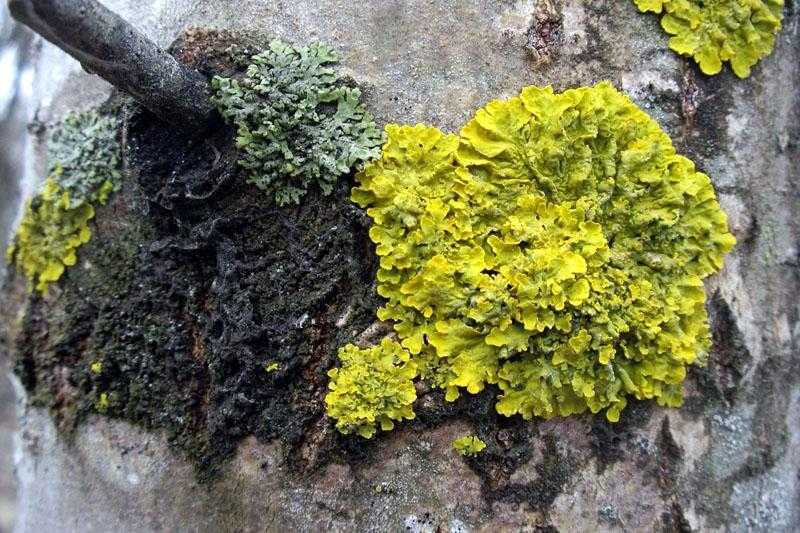 Ксанторія – стінна золотянка
Листуваті лишайники
Різноманітність і поширення
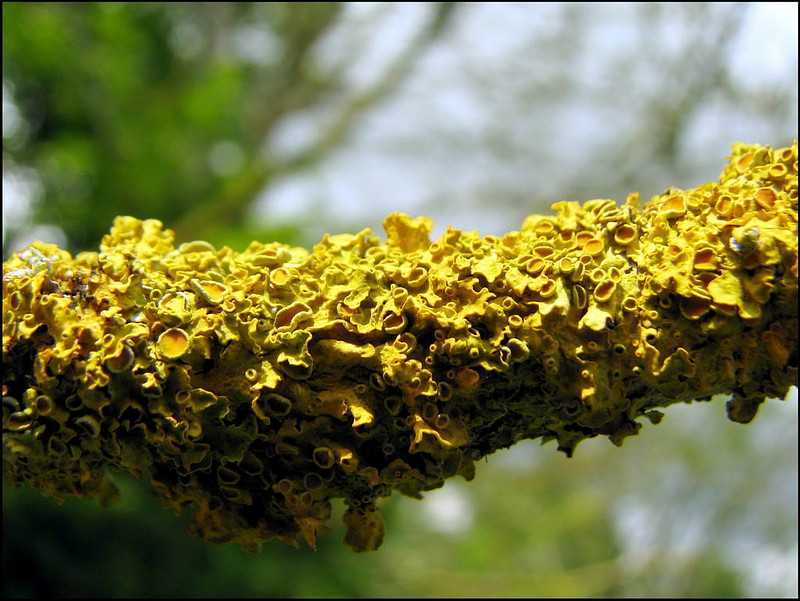 Ксанторія – стінна золотянка
Ксанторія – стінна золотянка
Листуваті лишайники
Різноманітність і поширення
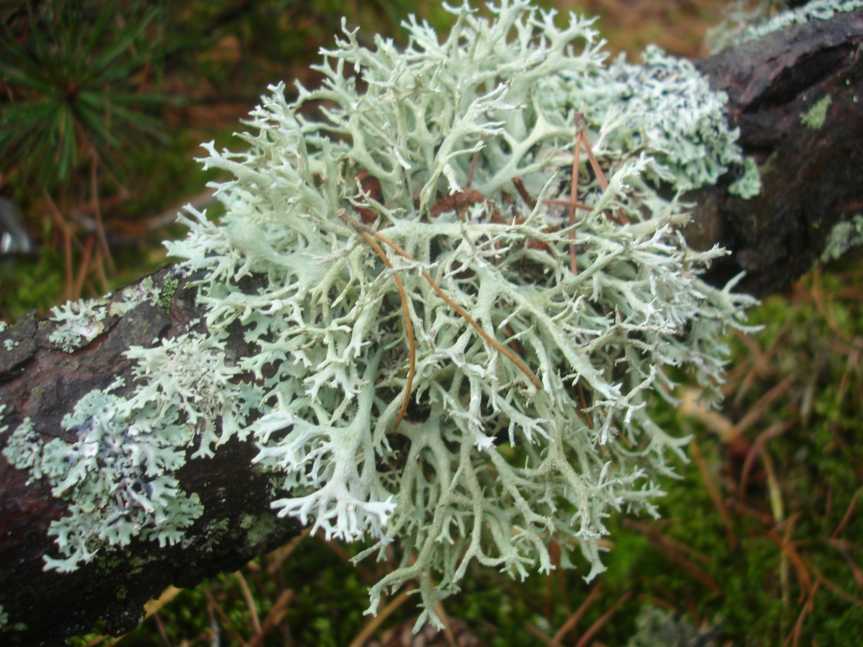 Уснея бородата
Кущисті лишайники
Роль і значення лишайників
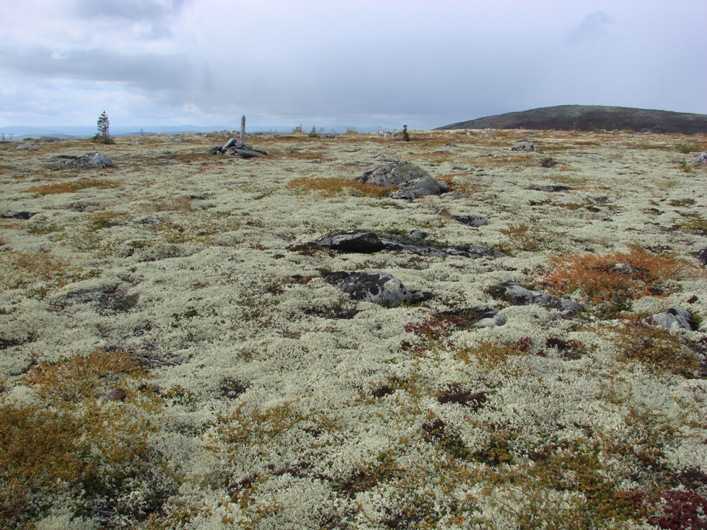 Утворюють покрив боліт тундри
Роль і значення лишайників
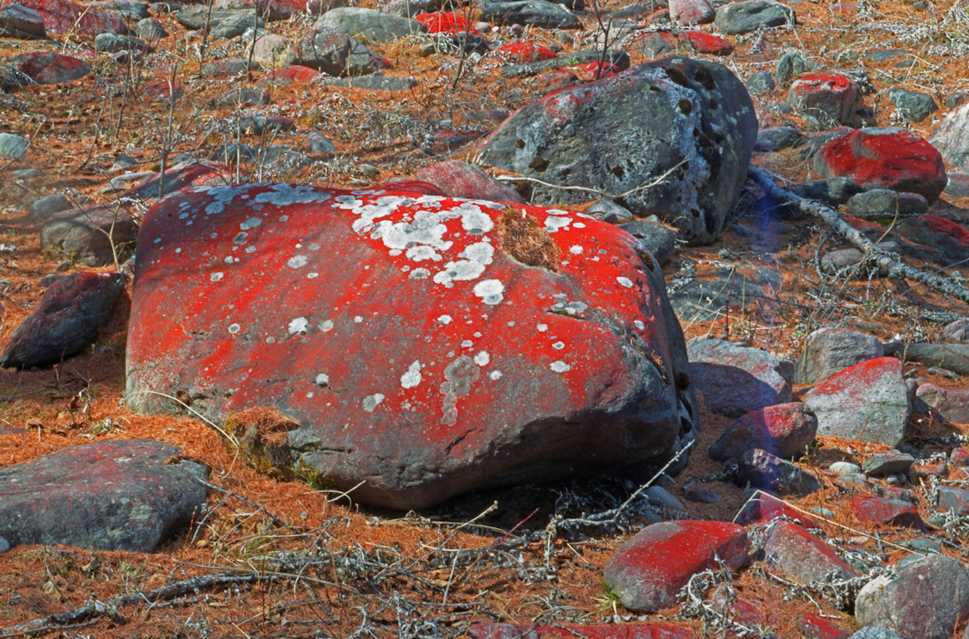 Є «піонерами рослинності»,                                                         руйнують (вивітрюють) гірські породи, утворюють грунт
Роль і значення лишайників
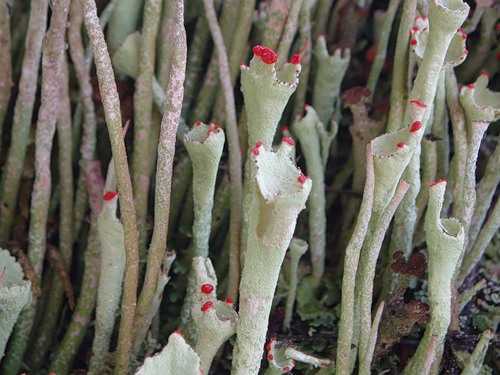 Укриття та їжа для тварин, особливо безхребетних